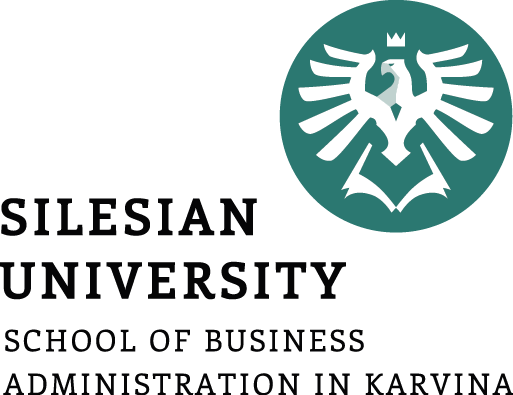 Cizojazyčná příprava AJ 1
Customer satisfaction – Customer service
Martina Chylková
Cizojazyčná příprava 1
Outline of the presentation
Customer satisfaction – customer service
Present continuous
The passive 
Requests and offers
Customer service
refers to the care a customer is given before, during and after making a purchase
sales staff – before and during a purchase (deal with enquiries, persuade customers, sell products or services, answer specific questions about products or services)
customer support – after purchase (deal with existing customers, answering detailed questions about the product or service in use, deal with complaints)
if complaints are resolved to the customer’s satisfaction, customer loyalty increases
changes have been brought by the Internet (a prospective customer can browse through FAQs (frequently asked questions, an existing customer can read entries in an online forum) time is saved
BUT customer loyalty and customer satisfaction increase when based on communication with real people
call centres, dealing with inquiries by email, phone
Customer satisfaction – customer service
Principles of customer service
	service to its customers – cause of success
	everyone in the company  provides service for its customers
	every customer is different (discover, understand, individual needs – satisfied customer)
	internal systems insure flawless and seamless service to each customer
	personal initiative – effort and creativity
	taking care of those who take care of customers
Customer satisfaction – customer service
Principles of customer service

	feedback from the customers – listen, especially when it is negative
	try to solve the problem the first time
	check statistics – customer satisfaction
	improve everyday
	delight customers by providing more than they expect
	think how to be better in customer service – effective customer policies, 	processes and systems
Present continuous
Form  am/is/are + verb + -ing
	I’m listening.			What’s he doing?
	He isn’t enjoying his new job.	What are you talking about?
Short answers
	Are you going by car?		Yes, I am./ No, I’m not.
Spelling of verb +ing 
	Most verbs add –ing
		listening, visiting
	Verbs that end in one –e lose the –e
		coming, writing, hoping
Present continuous
Spelling of verb +ing 
	BUT   lie – lying
	           verbs that end in –ee do not drop –e
		 seeing
	verbs of one syllable, with one vowel and one consonant, double the consonant
		stopping, getting, running		
State verbs – usually used in Present Simple

believe   think   understand   suppose   know   remember   promise   mean   realize   imagine   guess
like   love   hate   care   hope   wish   want   prefer
belong   own   have   cost   possess   contain   seem   matter   need   depend   involve
look   hear   taste   smell   feel   sound
Present continuous
State verbs – usually used in Present Simple
Some can be used in Present Continuous but with a change of meaning (activity not a state)
I think you are right.		I am thinking of going for a business trip.
They have a lot of money.		He’s having a bad day.
I see what you mean. 		He’s seeing his boss in the afternoon.
The passive
Form 		to be + past participle
	Are you being served?
	My company is insured with Allianz.
	Were you taken to visit the new plant?
	I’ve been invited to a conference.
Passive sentences move the focus from the subject to the object of active sentences 
We choose the active or the passive depending on what we are more interested  in.

Present simple passive
	Most workers are paid monthly.
Present continuous passive
	The offices are being redecorated at the moment.